Наукові кадри: підготовка і кваліфікація
ЗМІСТ
1. Характеристика освітніх та освітньо-кваліфікаційних рівнів

2. Наукові ступені та вчені звання

3. Класифікація вищих навчальних закладів та їх організаційна структура
Відповідність освітньо-кваліфікаційних і освітніх рівнів в Україні
Освітні рівні
освітній рівень вищої освіти особи, який  характеризує сформованість її інтелектуальних якостей, що визначають розвиток особи  як  особистості  і  є  достатніми  для  здобуття нею   кваліфікацій за освітньо-кваліфікаційним  рівнем молодшого спеціаліста
Неповна вища освіта
Освітній рівень вищої освіти особи, який  характеризує сформованість її інтелектуальних якостей, що визначають розвиток особи як  особистості  і  є  достатніми  для здобуття  нею кваліфікацій за  освітньо-кваліфікаційним  рівнем 
бакалавра
Базова вища освіта
освітній рівень вищої освіти особи, який  характеризує сформованість її інтелектуальних якостей, що визначають розвиток особи як  особистості і є достатніми для здобуття нею  кваліфікацій за освітньо-кваліфікаційним рівнем спеціаліста або магістра
Повна вища освіта
Ознаки освітньо-кваліфікаційного рівня молодшого спеціаліста у галузі бухгалтерського обліку
Рівень кваліфікації
Молодший спеціаліст (перший рівень)
Технікум, училища, інші заклади еквівалентного рівня
Навчальні заклади
Галузь
Бухгалтерський облік
Основні характеристики
Фахівець цього рівня повинен:
вміти визначати об’єкти обліку в управлінні підприємством, змістовий характер фактів господарського життя, взаємозв’язок об’єктів обліку на підставі теорії подвійності, характери об’єкта з економіко-правовими характеристиками; складати бухгалтерські проведення; використовувати ручну та автоматизовану форми обліку; складати первинні документи, здійснювати розрахунки, дотримуватись законодавчих актів; мати знання з таких дисциплін: теорія бухгалтерського обліку, фінансовий облік, інформаційні системи обліку, теорія економічного аналізу, а також з основ економіки та математики
Ознаки освітньо-кваліфікаційного рівня бакалавра напряму підготовки “Облік і аудит”
Бакалавр  (другий рівень – спеціаліст 1-го загальноекономічного рівня)
Рівень кваліфікації
Коледжі, інститути, консерваторії інші заклади еквівалентного рівня
Навчальні заклади
Облік і аудит
Галузь
Основні характеристики
Фахівець цього рівня повинен:
вміти визначати напрями побудови внутрішньогосподарського обліку, виявляти центри витрат, центри відповідальності, володіти методикою побудови обліку за методикою економічного аналізу діяльності господарюючих суб’єктів, усвідомлювати процеси формування інформаційних систем бухгалтерського обліку та аналізу, їх організацію; мати знання з таких дисциплін: бухгалтерський внутрішньогосподарський облік (виробничий та комерційний) – загальну методику; економічний аналіз; інформаційні системи бухгалтерського обліку; контроль
Ознаки освітньо-кваліфікаційного рівня спеціаліста спеціальності “Облік і аудит”
Рівень кваліфікації
Спеціаліст (третій рівень)
Університети, інститути, інші заклади еквівалентного рівня
Навчальні заклади
Галузь
Облік і аудит
Основні характеристики
Крім того, що зазначено для рівня бакалавра, 
фахівець цього рівня повинен:
вміти визначати напрями побудови внутрішньогосподарського обліку, контролю та аналізу  за цент-рами витрат, центрами відповідальності, за різними методами обліку (повних та неповних витрат, нормативним методом, стандарткост, директкостинг), організаційну побудову аудиту в галузі, організаційну побудову інформаційних систем в галузі, побудову зовнішньоекономічної діяльності певної галузі, методику фінансового аналізу діяльності підприємства, організаційну побудову аудиту.
Ознаки освітньо-кваліфікаційного рівня спеціаліста спеціальності “Облік і аудит”
Основні характеристики
А також:
мати знання з таких питань: сутність та побудова внутрішньогосподарського обліку певної галузі (за вибором), методика аналізу діяльності певної галузі (за вибором) – виробничої,  комерційної, грошово-кредитної, методика побудови внутрішньогосподарського аудиту певної галузі (за вибором), методика фінансового аналізу, проведення та організації ревізії в господарстві, основи побудови аудиту, облік зовнішньоекономічної діяльності
Ознаки освітньо-кваліфікаційного рівня магістра спеціальності“Облік і аудит”
Рівень кваліфікації
Магістр (четвертий рівень)
Інститути, академії, університети, інші навчальні заклади, які мають відповідний сертифікат
Навчальні заклади
Галузь
Облік і аудит
Основні характеристики
Фахівець цього рівня повинен:
вміти застосовувати всі питання попередніх рівнів; організувати бухгалтерську справу і аудит у будь-якій системі та формі діяльності (виробнича, комерційна, грошово-кредитна) за обраною спеціалізацією, виконувати функції головного спеціаліста – головного бухгалтера, керівника обліково-аналітичних, обліково-контрольних служб; мати знання з усіх дисциплін попередніх рівнів, окрім того, з таких дисциплін: фінансова звітність; стратегічний аналіз; організація бухгалтерського обліку, контролю та аналізу; організація та методика проведення аудиту; фінансовий менеджмент, аналіз та управління ризиком; бухгалтерський облік  в зарубіжних країнах; судово-бухгалтерська експертиза
Вимоги до присудження наукового ступеню кандидата наук
Вимоги до присудження наукового ступеню кандидата наук
Вимоги до присудження наукового ступеню кандидата наук
Вимоги до присудження наукового ступеню кандидата наук
Вимоги до присудження наукового ступеню доктора наук
Вимоги до присудження наукового ступеню доктора наук
Вимоги до присудження наукового ступеню доктора наук
Вимоги до присудження наукового ступеню доктора наук
Порядок присвоєння вченого звання “професор”
Порядок присвоєння вченого звання “професор”
Порядок присвоєння вченого звання “професор”
Порядок присвоєння вченого звання “професор”
Порядок присвоєння вченого звання “професор”
Взаємозв’язок рівня акредитації з освітньо-кваліфікаційним рівнем
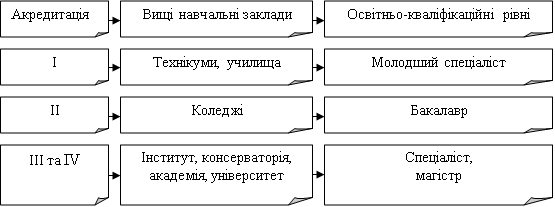 Дякую 
за увагу!